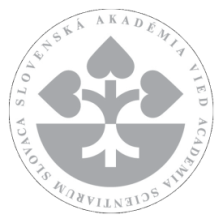 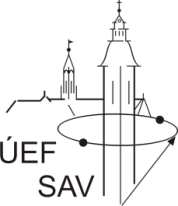 Príprava, štruktúra a vlastnosti REBCO masívnych supravodičov
Školiteľ		  Ing. Pavel Diko, DrSc.
Študijný odbor	  5.2.26 MateriályŠtudijný program       Náuka o materiáloch
Petra HAJDOVÁ
REBCO masívne monokryštalické supravodiče
komplexné oxidy – kupráty; objavené 1987 (Nobelova cena)- REBCO vhodné pre praktické aplikácie pri teplote kvapalného dusíka
supravodivé
monokryštalická matrica: RE1Ba2Cu3O7±δ (RE123)
                               častice: RE2Ba1Cu1O5 (RE211)
nesupravodivé
nezistené
ľahké prvky vzácnych zemín
ťažké prvky vzácnych zemín
↑ Tc, Jc
substitúcia Ba - Nd, Sm, Eu, Gd →
LRE1+xBa2-xCu3O7±δ
GdBCO +Ag 17,3 T pri 30K, priemer kryštálu 20 mm (Cambridge 2015)
- REBCO MMS (RE = Gd resp. Sm): vyššie zachytené magnetické pole ako YBCO
 pinning magnetických tokočiar zlepšujú substitúcie Gd resp. Sm na strane Ba 
 Gd1+xBa2-xCu3, Sm1-xBa2-xCu3  =   chemický pinning
 existujú 2 prístupy ako potlačiť substitúciu Ba-LRE:A) rast kryštálu za zníženého parciálneho tlaku kyslíkaB) prídavok zlúčenín bohatých na Ba (napr. BaO2)
[Speaker Notes: Vyssie Jc sa dosahuje vytvaranim pinningovych centier (centra uchytavania magnetickych tokociar) substituciou Ba lahkou vzacnou zeminou. Pri tejto subs. Dochadza k znizeniu Tc a preto treba substituciu kontrolovat.]
Experimentálny materiál
Prekurzorové prášky
75 hm. % SmBa2Cu3O7-δ (Sm123)
25 hm. % Sm2BaCuO5 (Sm211)
  2 hm. % BaO2
  1 hm. % CeO2
GdBa2Cu3O7-δ (Gd123)
  ½ Gd2BaCuO5 (Gd211)
 20 hm. % AgO2
0,2 hm. % PtO2·H2O
ZHAO Wen, In: Supercond. Sci. Technol. 29 (2016) 125002 (11pp)
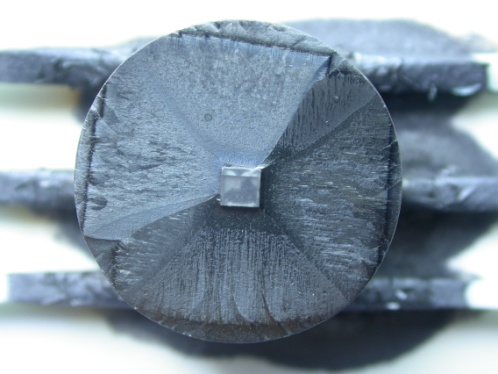 Kroky práce:1. miešanie práškov 2. príprava pelety 3. tepelné spracovanie 4. oxidácia vzorky 5. charakterizácia
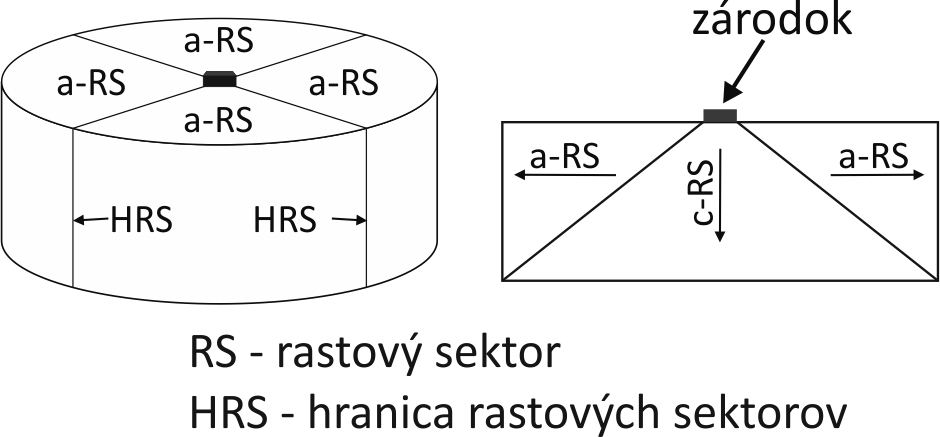 Top seeding melt-growth (TSMG) metóda
najbežnejšia metóda- epitaxiálny rast kryštálu zo zárodku
E
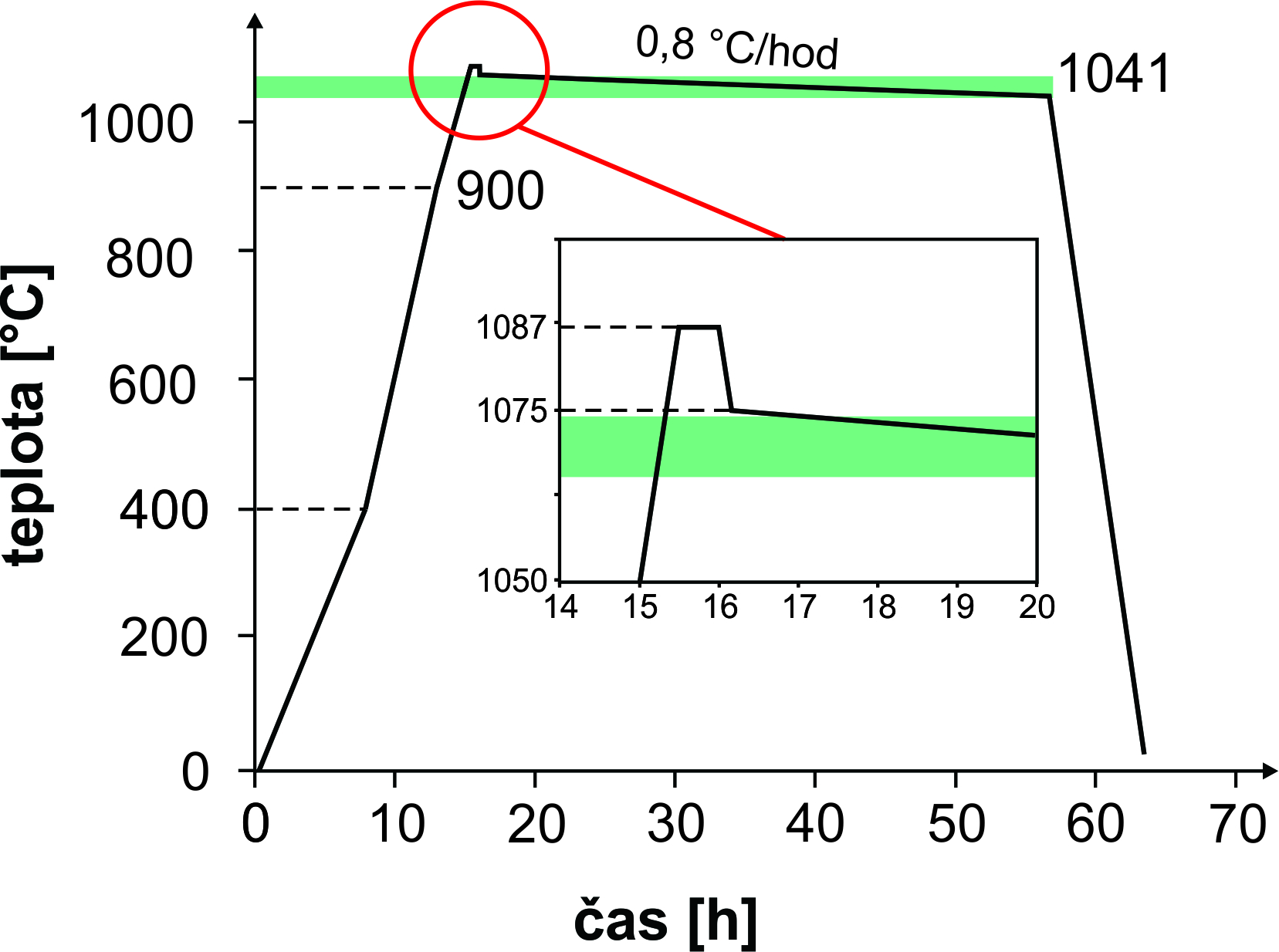 A. stabilizácia zárodkuB. spekanieC. výdržD. podchladenieE. rast kryštáluF. ochladenie
C
B
D
F
A
Tab.: Peritektické teploty rozkladu RE123 fáz
SmBCO vzorky
LRE1-xBa2+xCu3O7±δ
hm. % BaO2
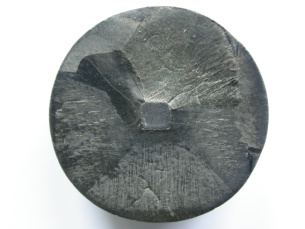 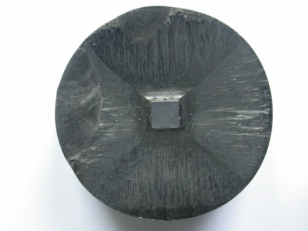 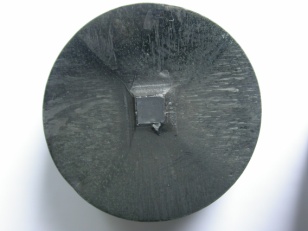 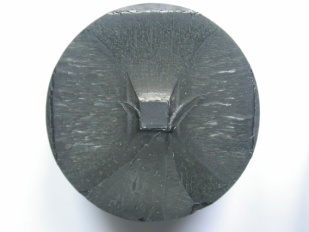 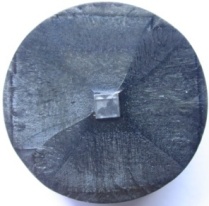 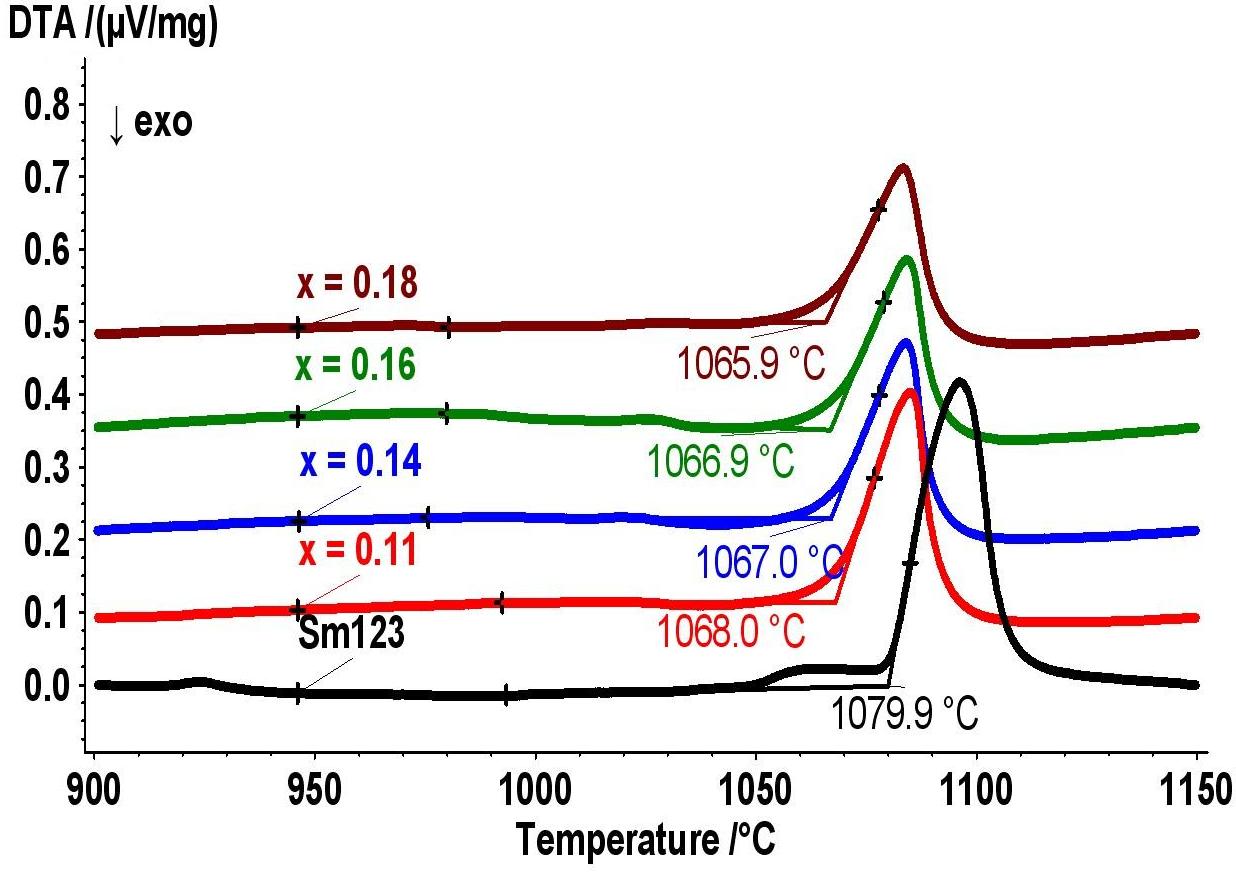 Tm-900 [°C]➚100 [°C/h]
               900– (1089-1084) [°C]➚80 [°C/h]
                         (1089-1084) [°C]➙0,5 [h]
(1089-1084) –(1077-1073) [°C]➘75 [°C/h]
              (1077-1073)–1039 [°C]➘0,8 [°C/h]
                              1039–100 [°C]➘150 [°C/h]
EDS meranie
a-RS
a-RS
c-RS
zárodok kryštalizácie
a
c
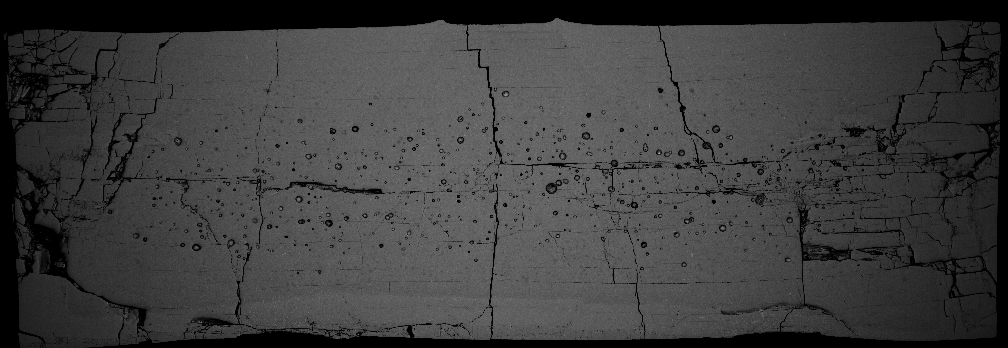 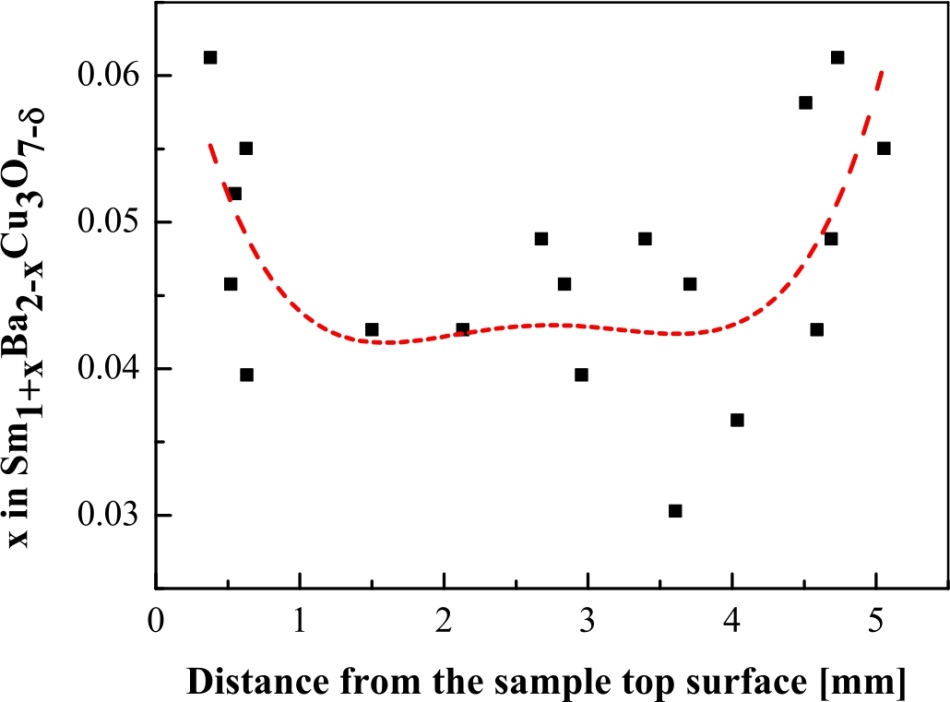 koncentrácia Sm vyššia na povrchu  
  Sm123 kryštálu
- Sm substituuje Ba
   => znižuje Tc 
   => zlepšuje pinning
2 mT
TC  pre Sm-No.1,2,3
2,2 hm. % BaO2
2,93 hm. % BaO2
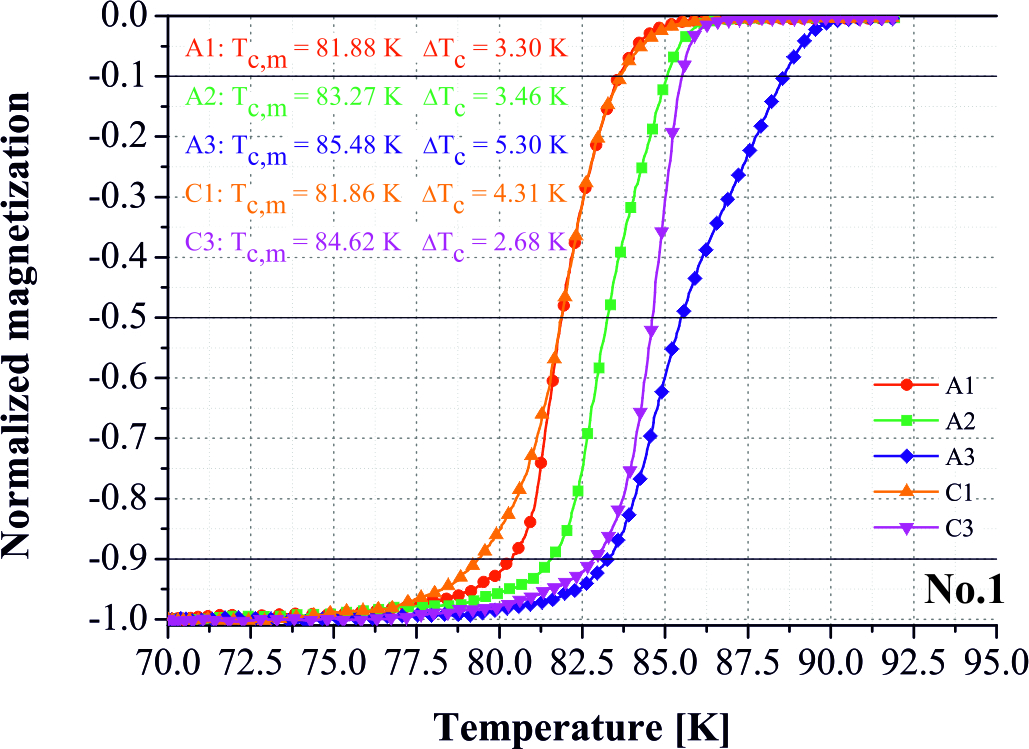 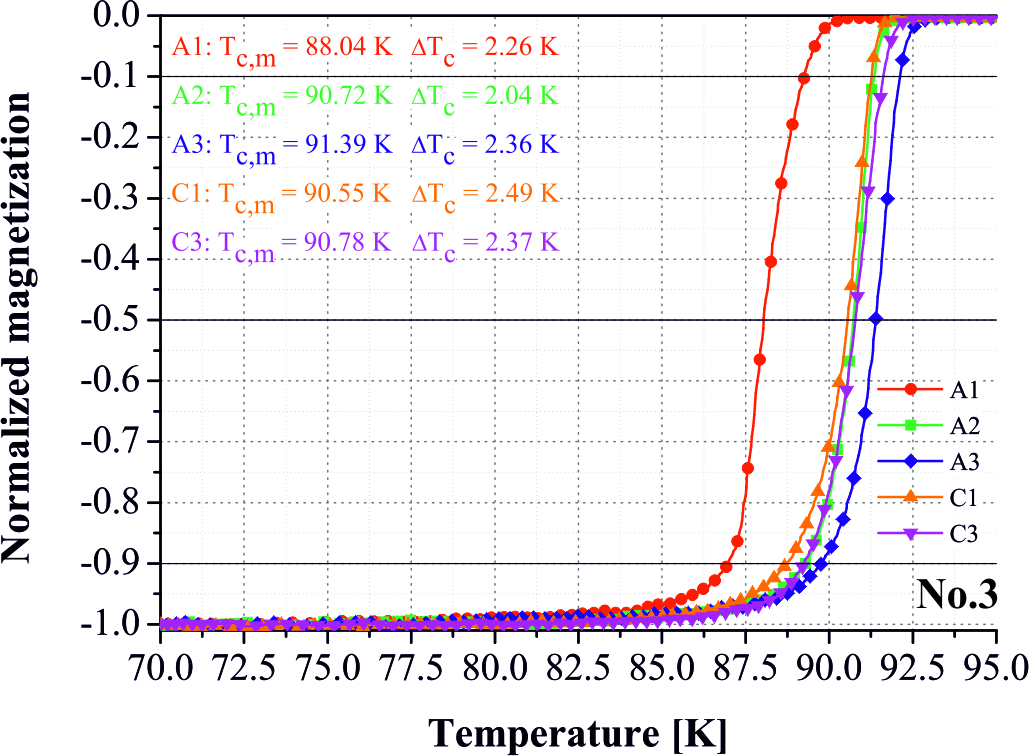 2,57 hm. % BaO2
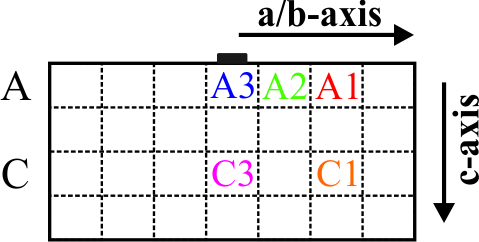 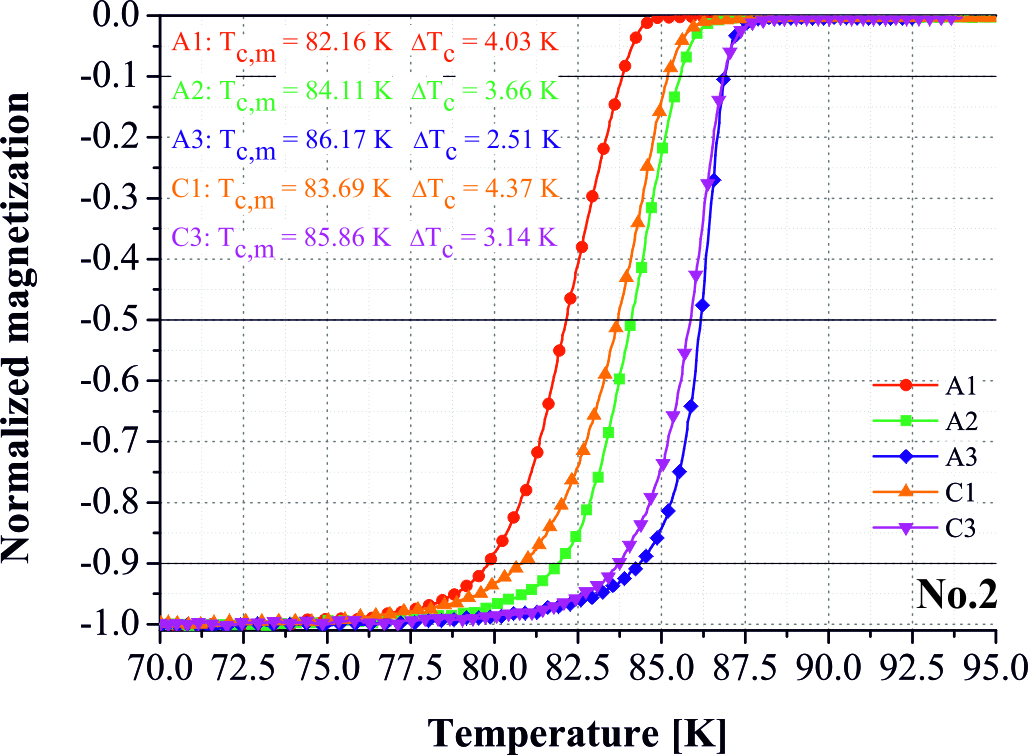 Zvýšenie hodnôt Tc,m z 85,48 na 91,39 K
JC  pre Sm-No.2,3
No.2 - 2,57 hm. % BaO2 
No.3 - 2,93 hm. % BaO2
77 K
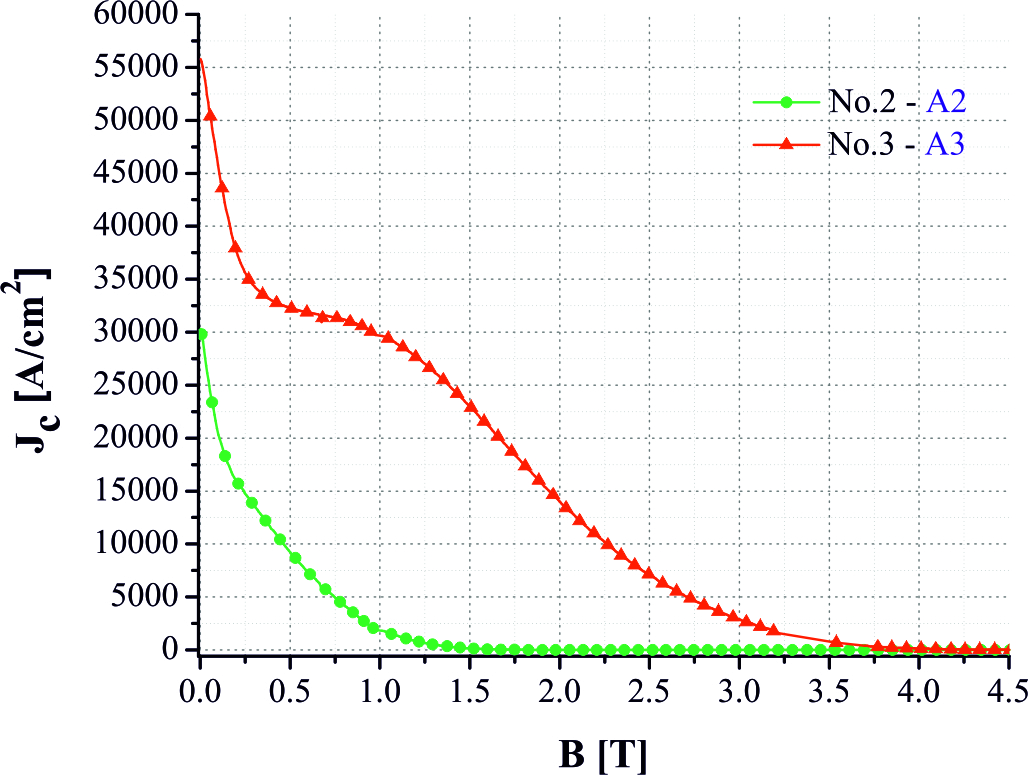 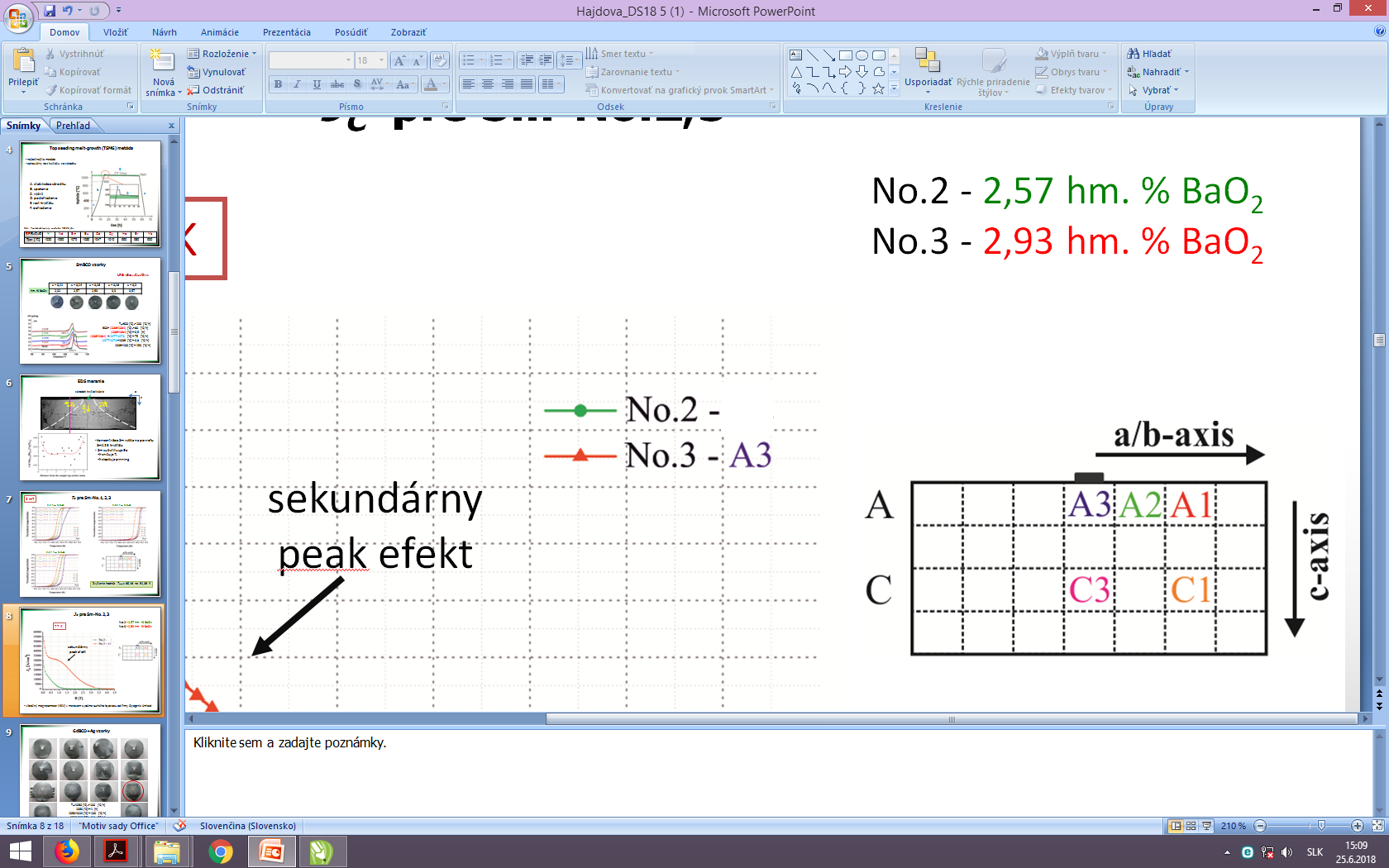 sekundárny peak efekt
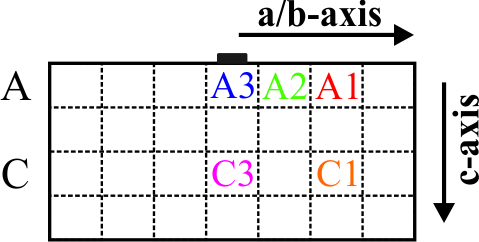 vibračný magnetometer (VSM) v meracom systéme suchého kryostatu od firmy Cryogenic Limited
GdBCO+Ag vzorky
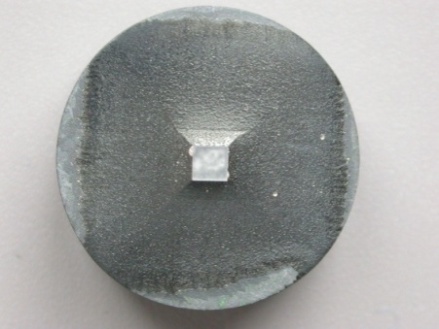 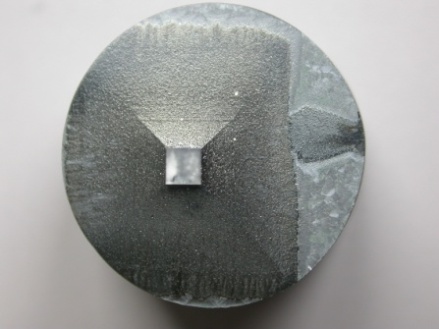 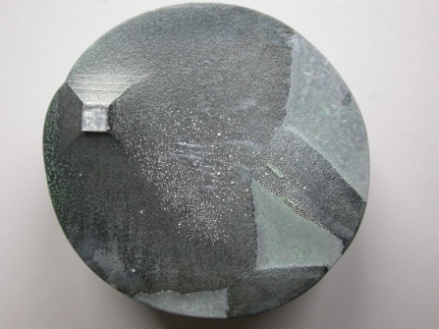 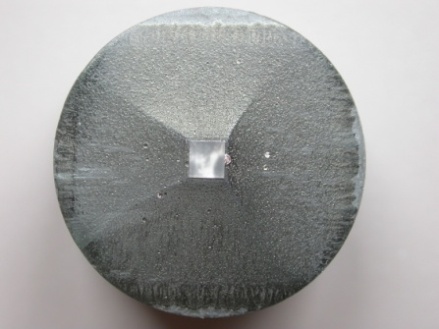 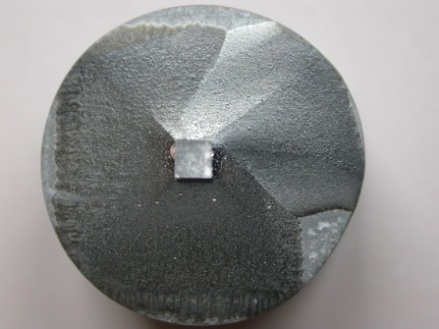 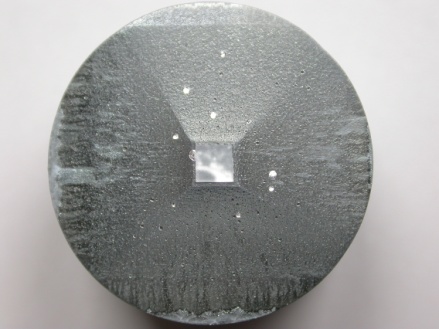 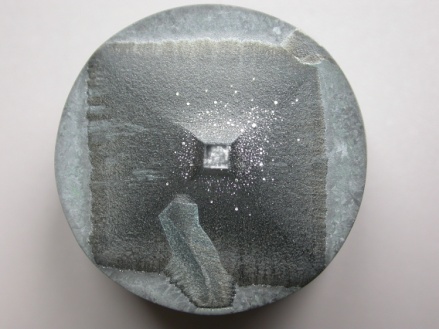 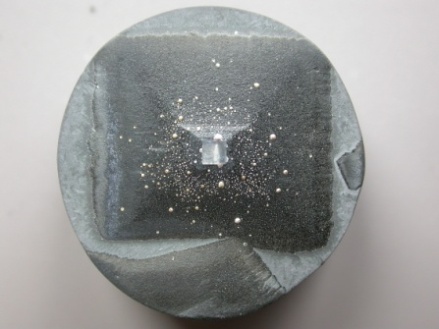 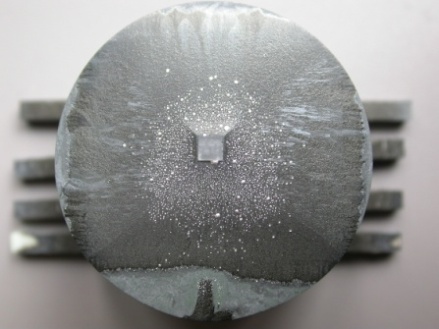 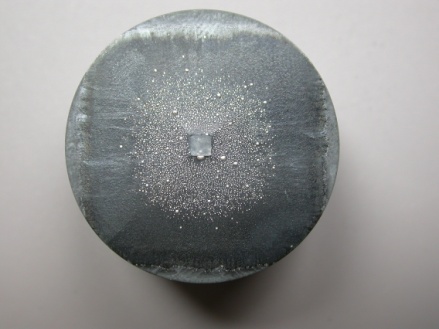 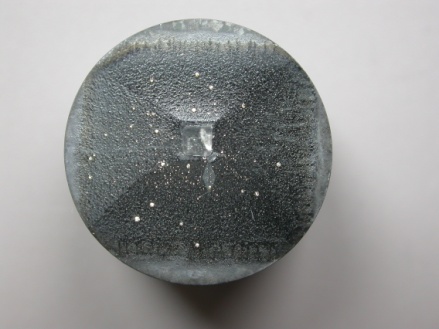 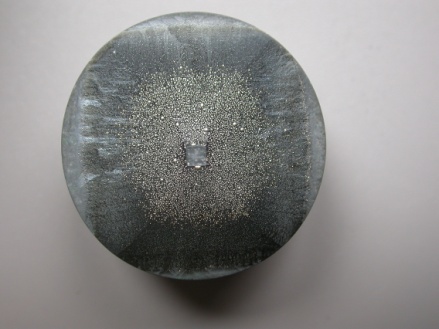 Tm-1060 [°C]➚100 [°C/h]
               1060 [°C]➙1 [h]
      1060-1020 [°C]➘100 [°C/h]
        1020-980 [°C]➘0,2 [°C/h]
          980-100 [°C]➘150 [°C/h]
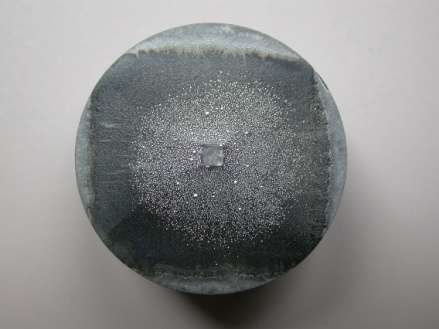 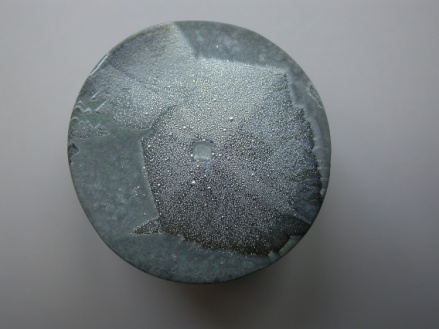 Mikroštruktúra narasteného kryštálu Gd123 + Ag
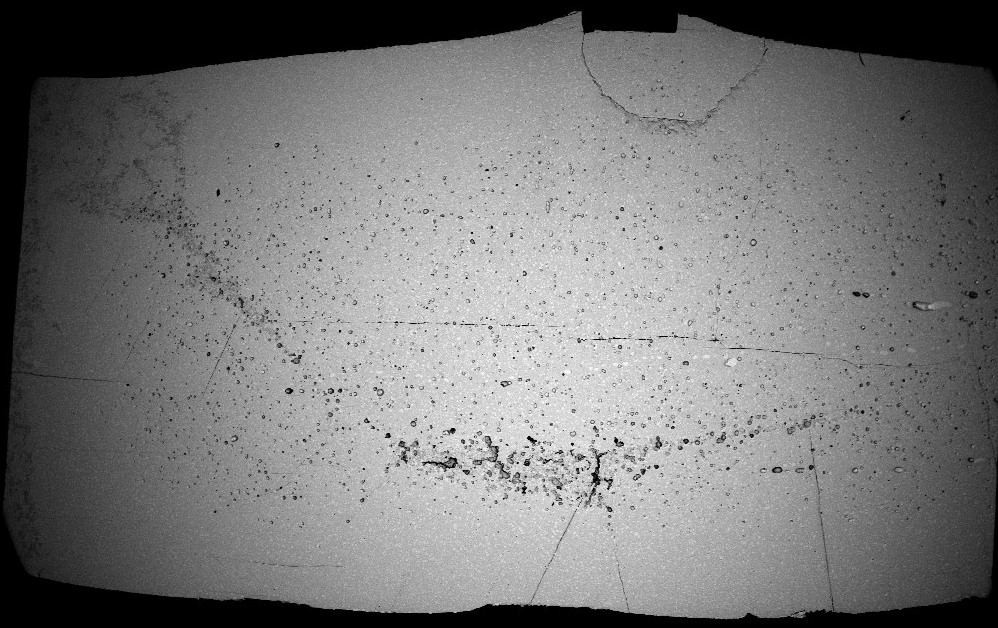 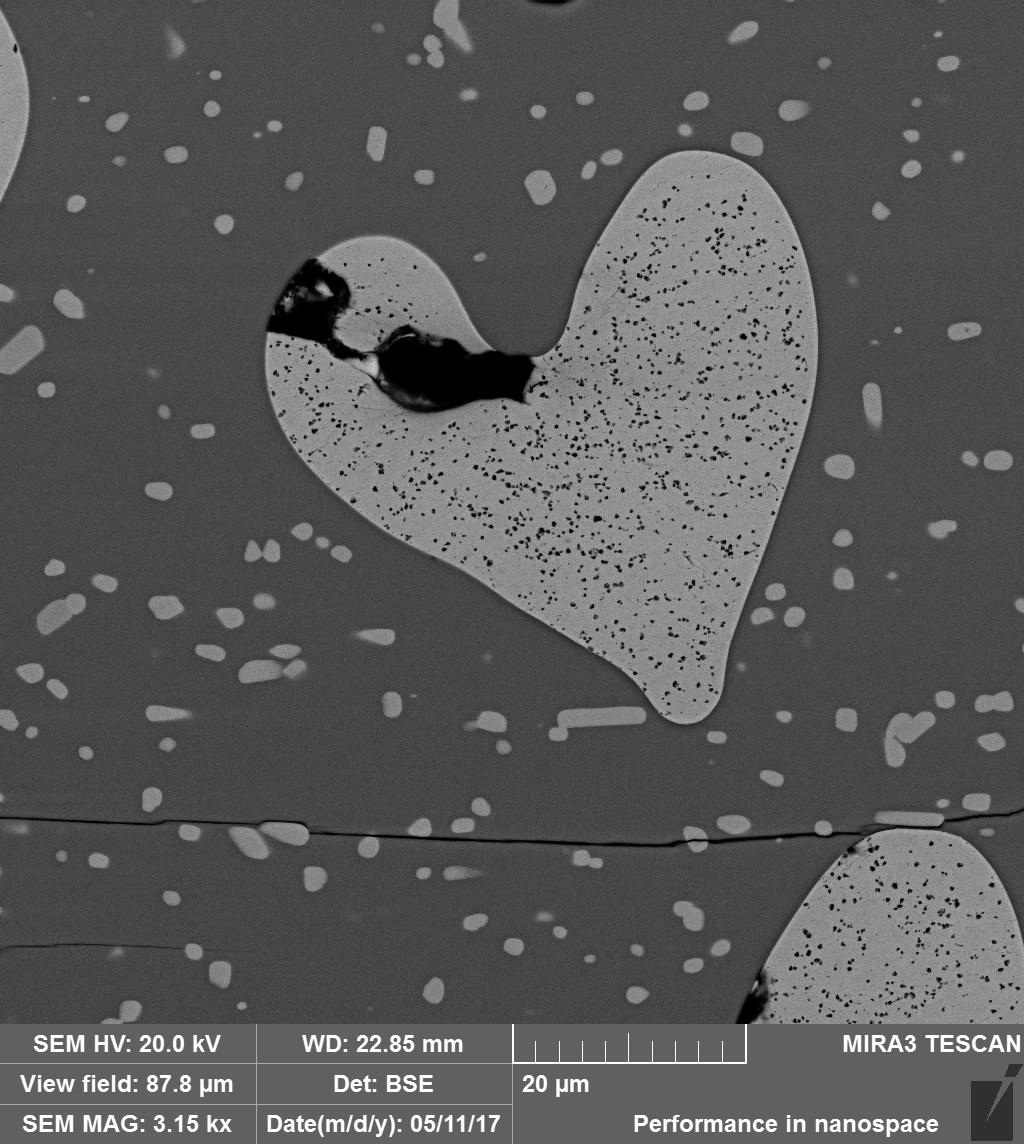 Ag
Gd123
Gd211
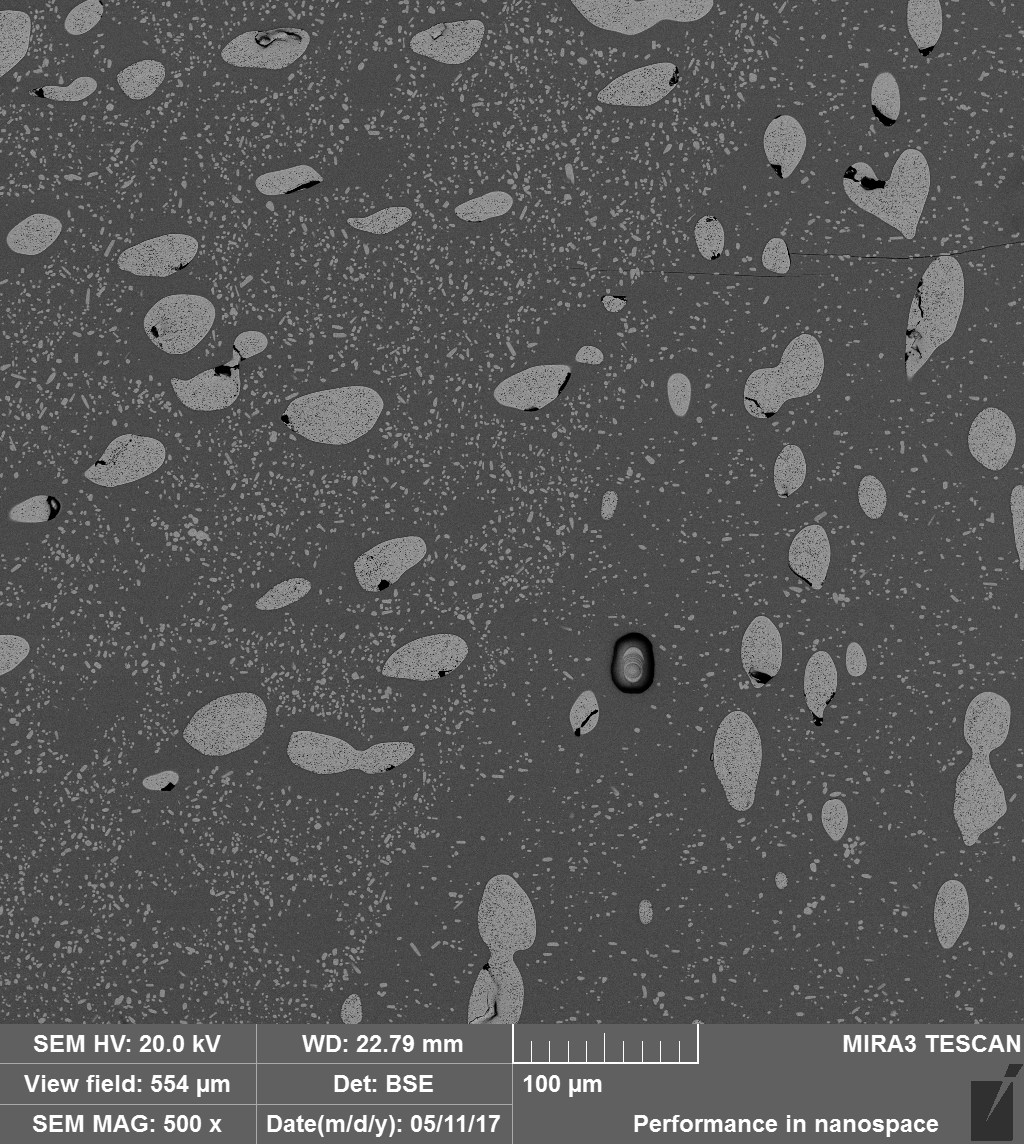 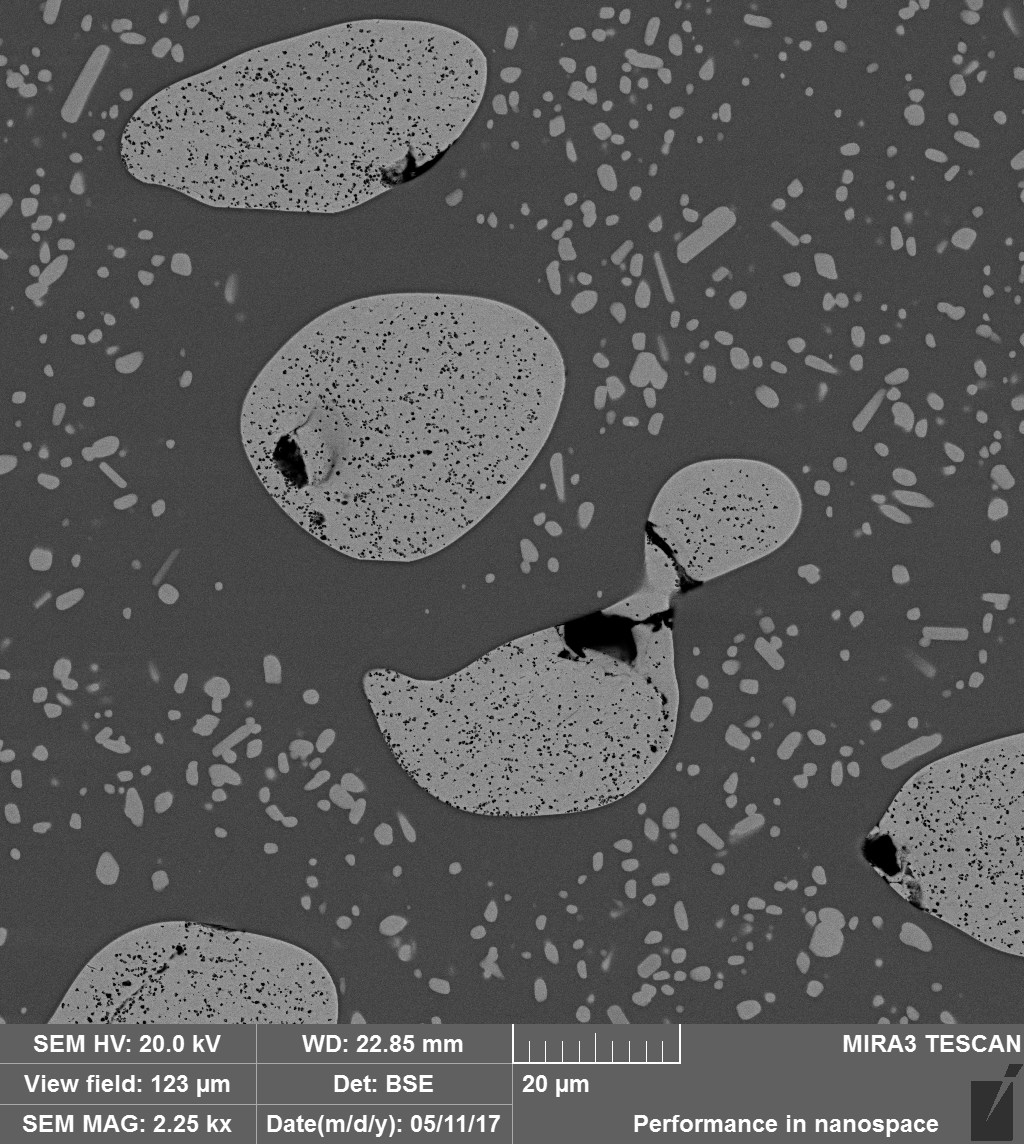 a-RS
c-RS
Ag
Závislosť veľkosti a objemového podielu Gd211 častíc 
na vzdialenosti od zárodku
c-GS
a-GS
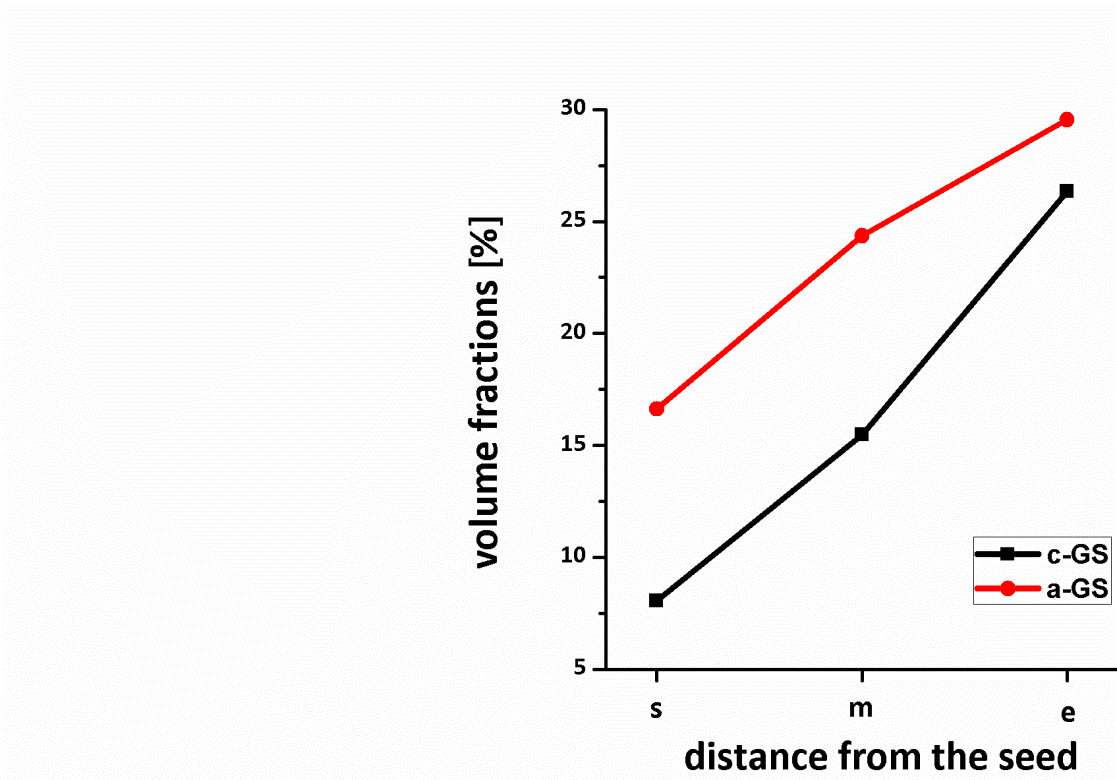 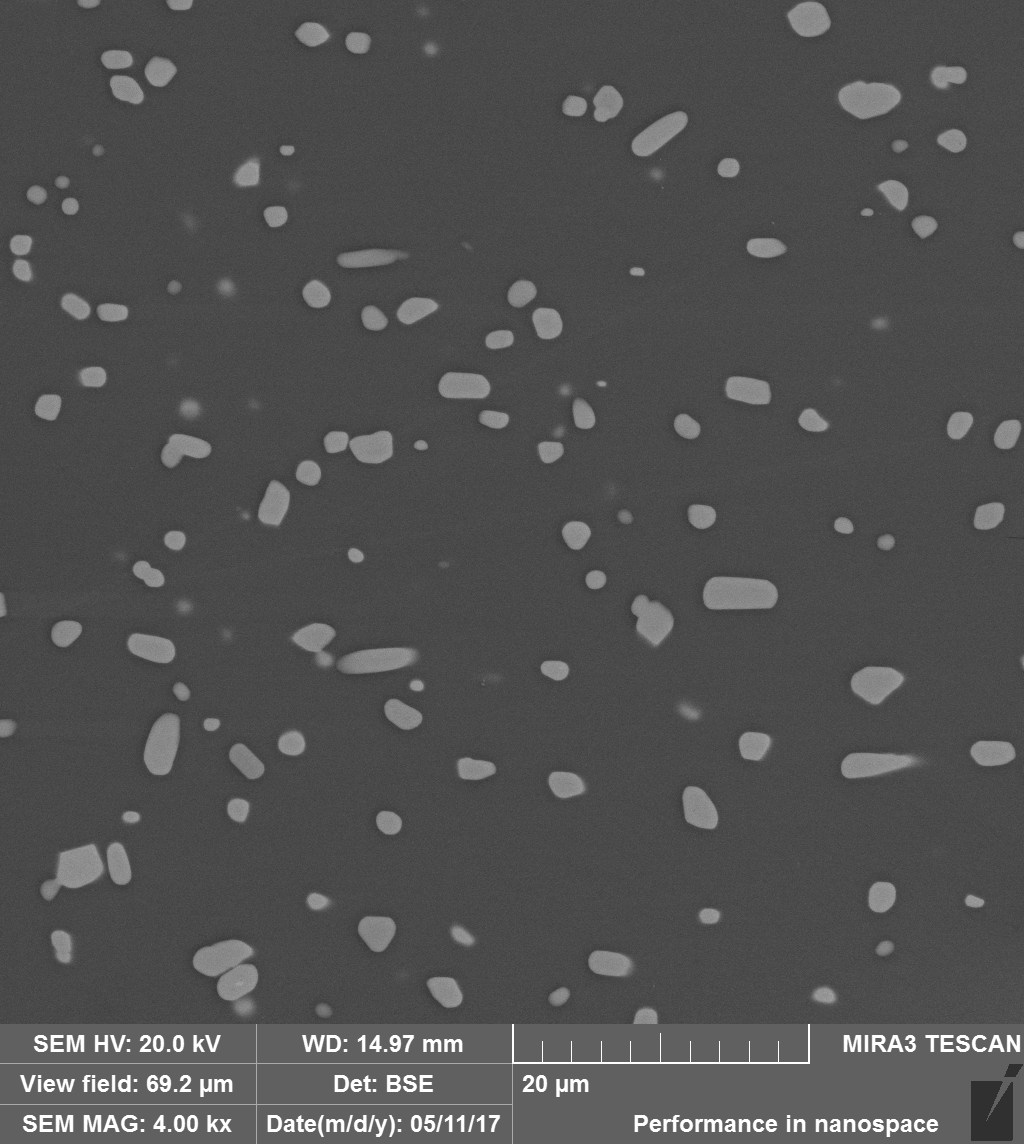 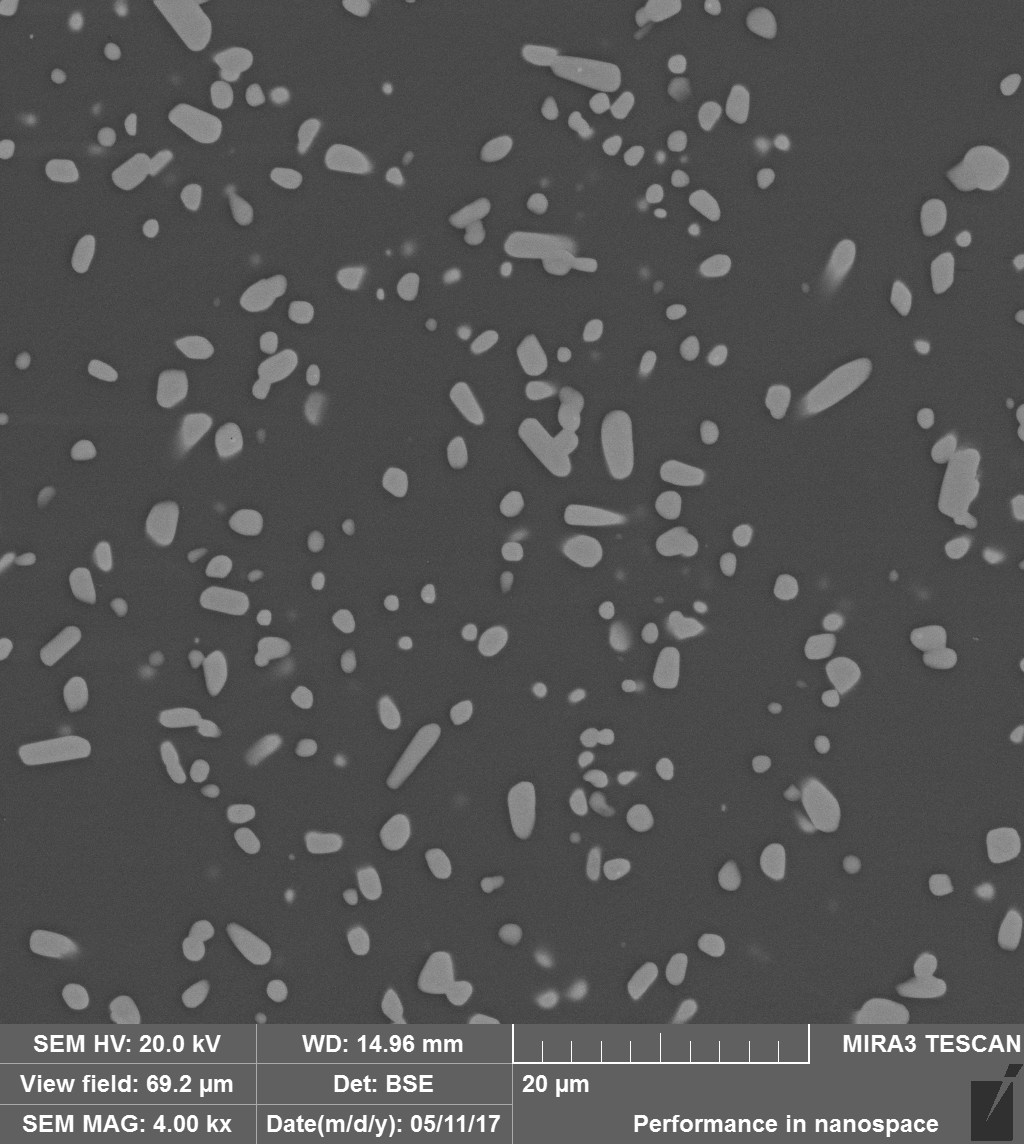 anizotropické tlačenie211 častíc
s
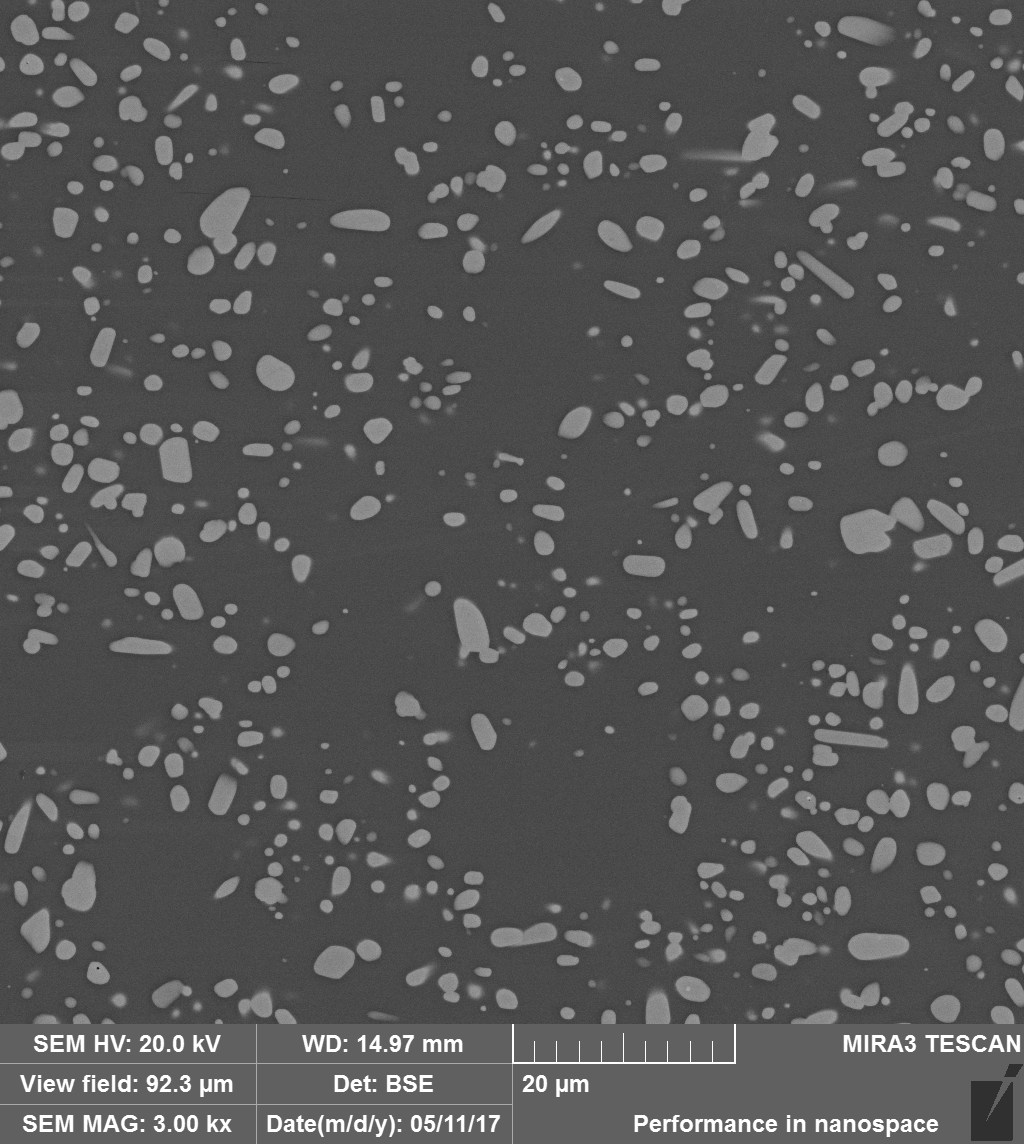 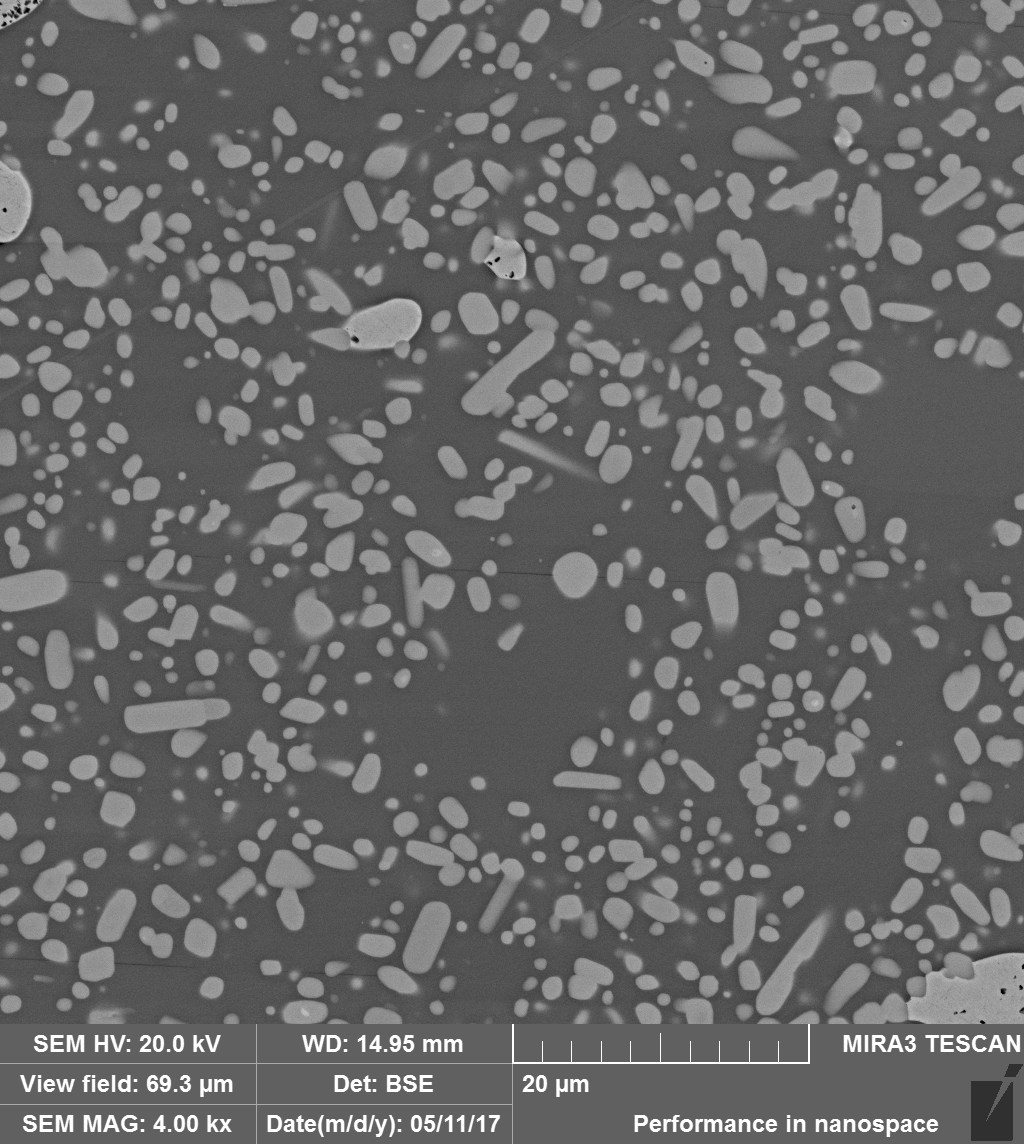 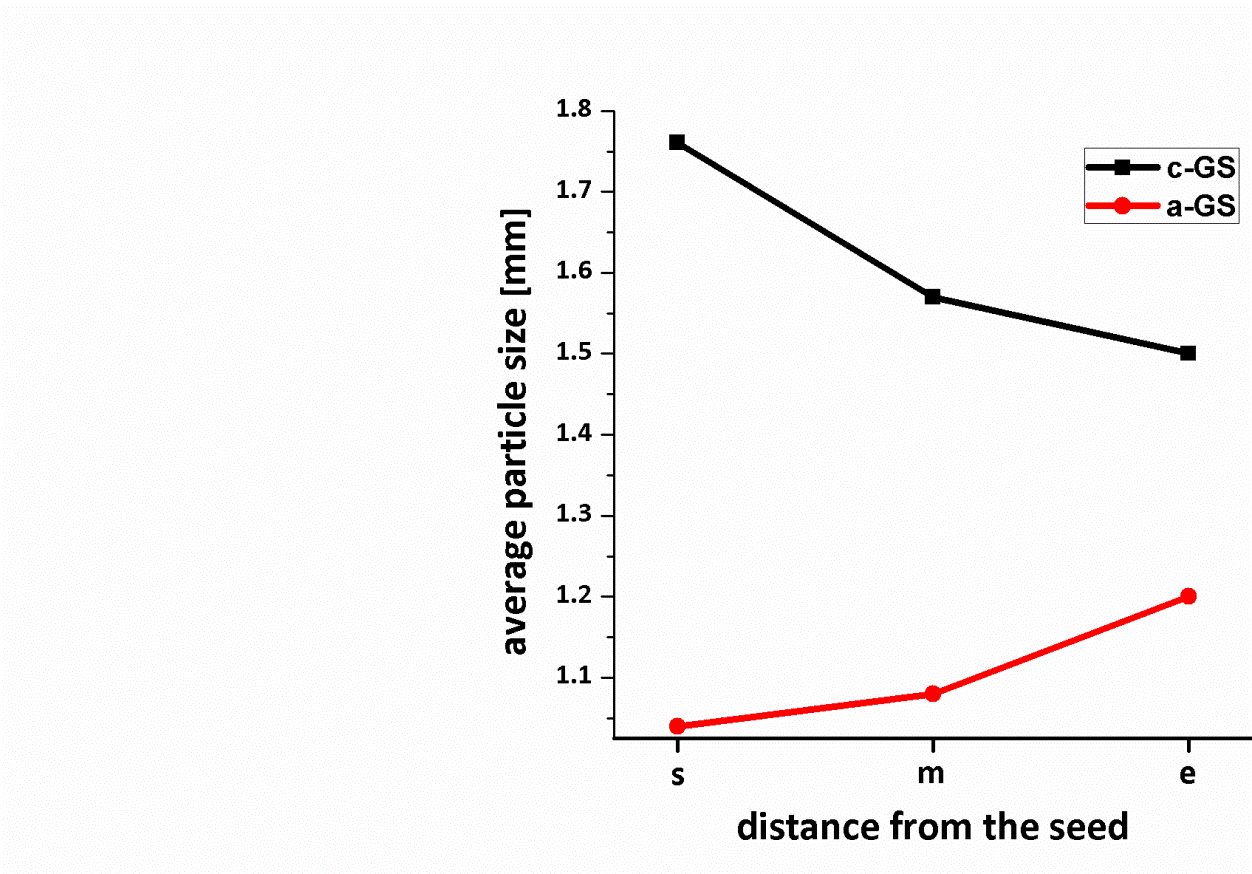 m
- anizotropické       tlačenie  211 častíc
- Ostwald   ripening proces
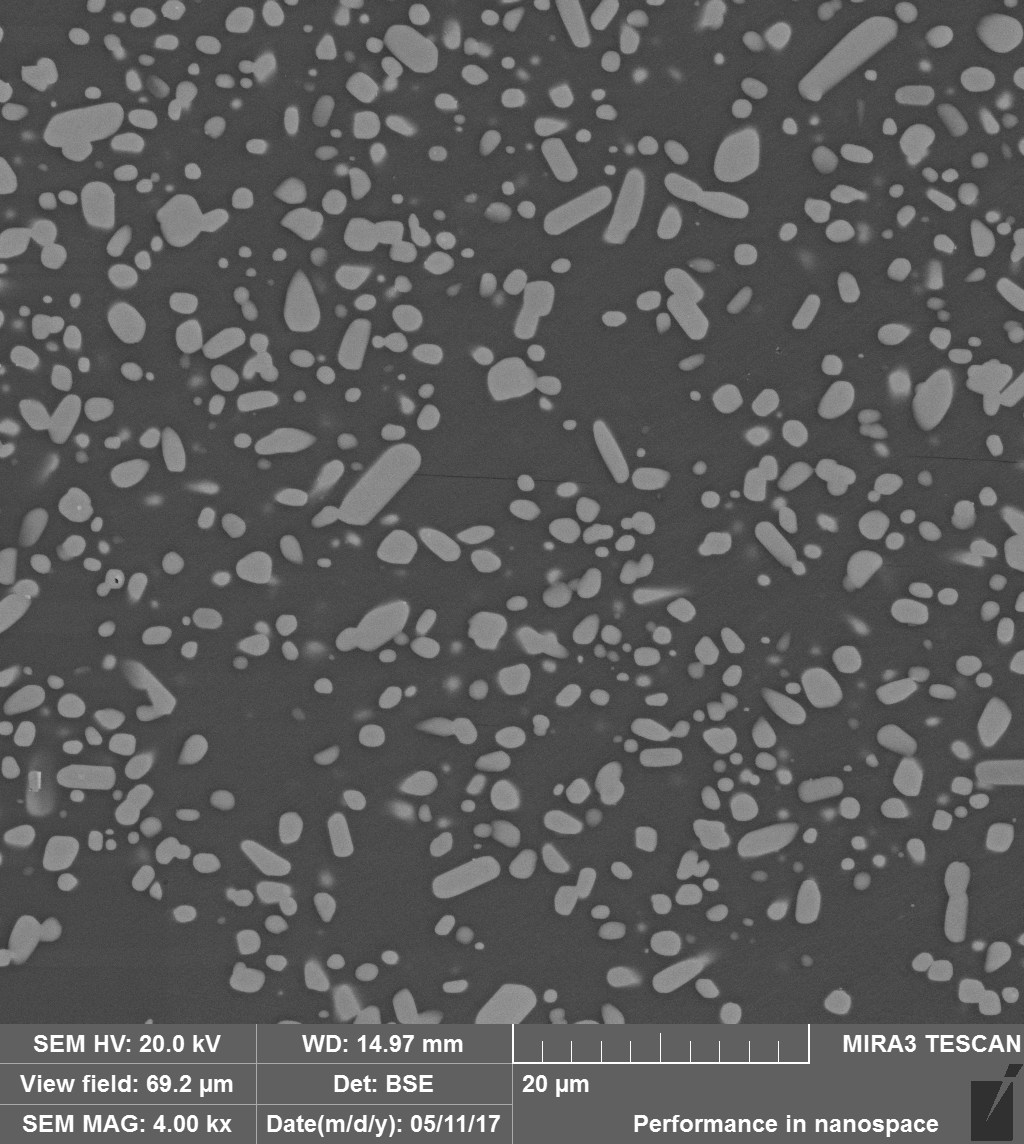 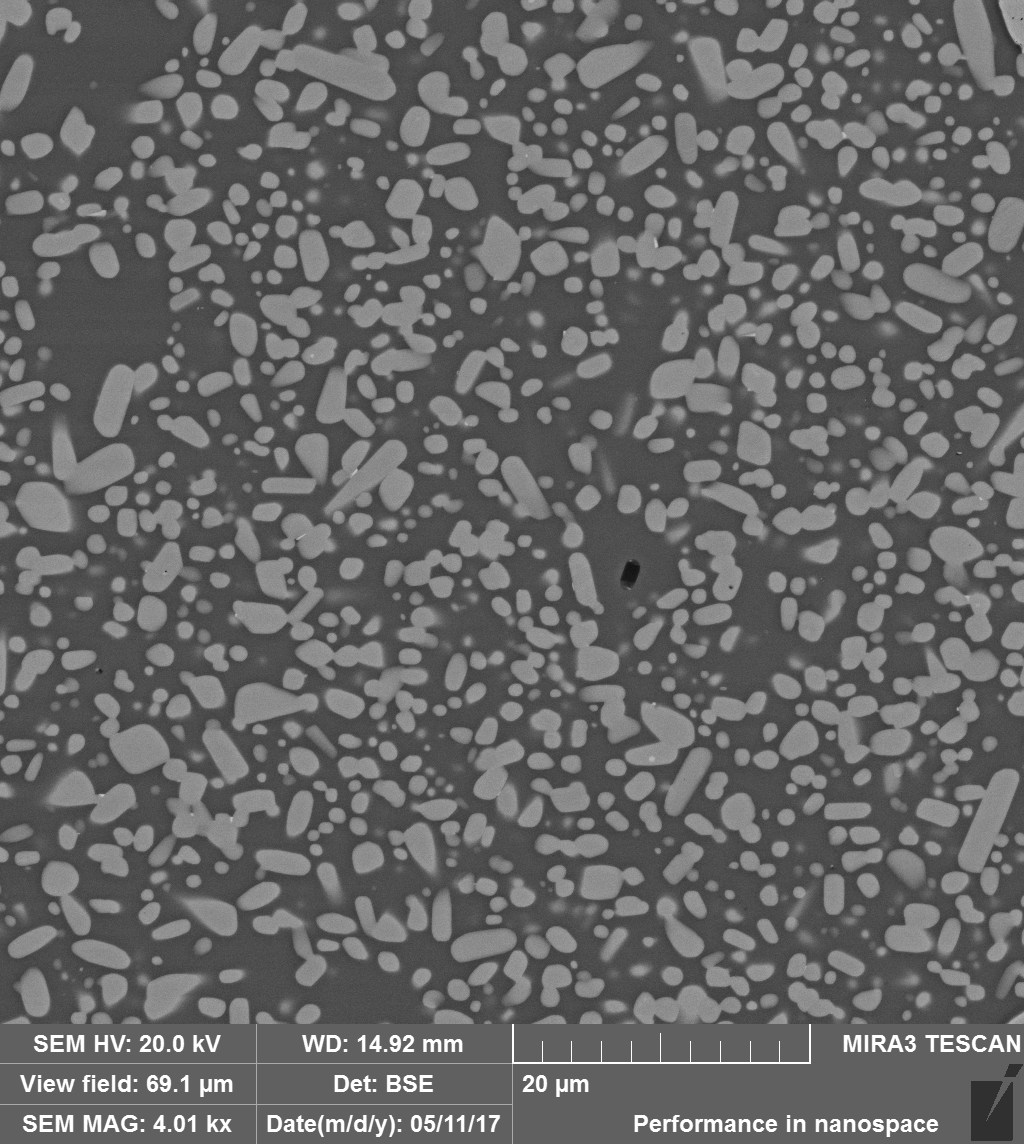 e
[Speaker Notes: Tieto závislosti sú výsledkom dvoch prebiehajúcich procesov, jedným procesom je rast 211 častíc Oswald ripening procesom, druhým je tlačenie častíc kryštalizačným frontom, pričom kritická veľkosť klesá so zvyšujúcou sa rýchlosťou rastu kryštálu.]
WDS meranie koncentrácie Ag v Gd123
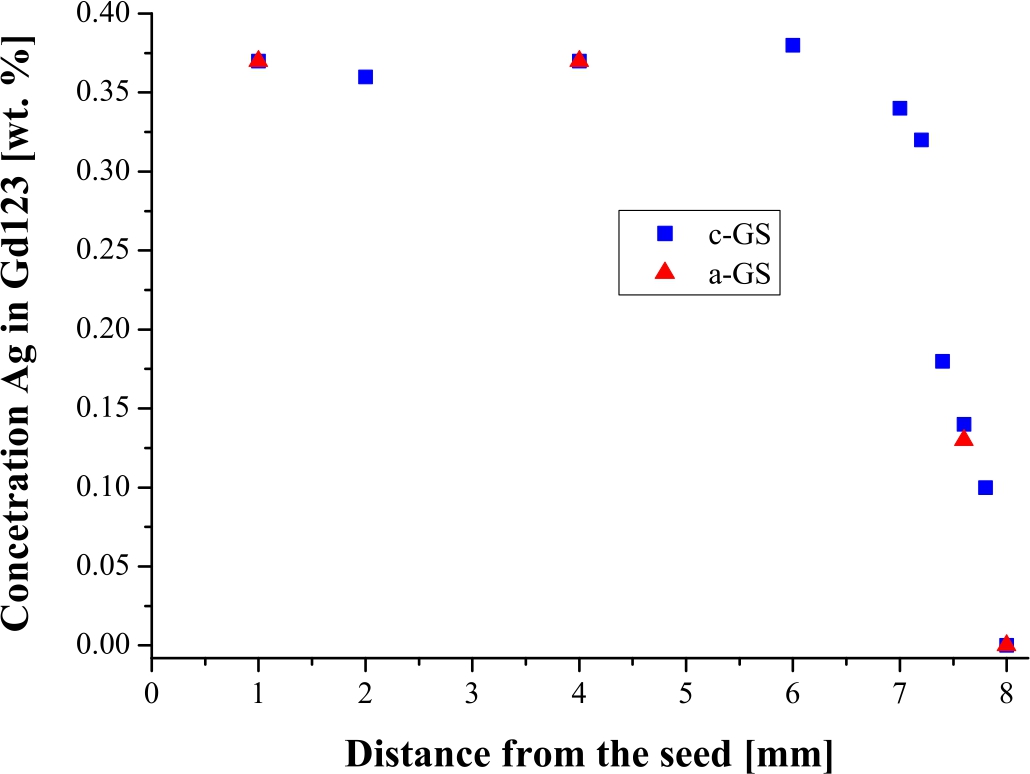 Gd1+xBa2-xCu3-yAgyO7
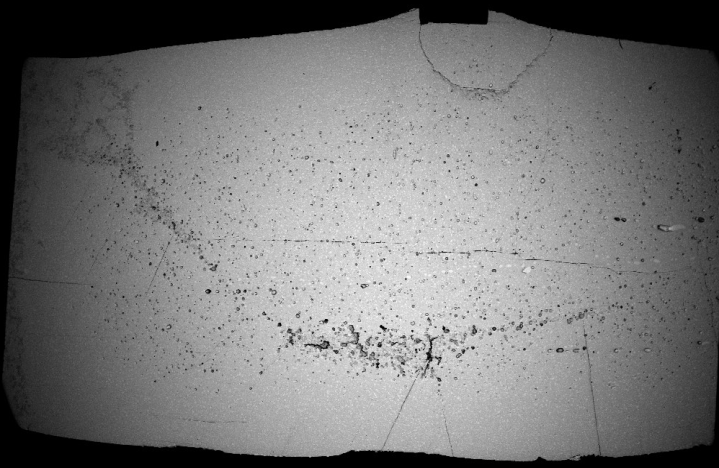 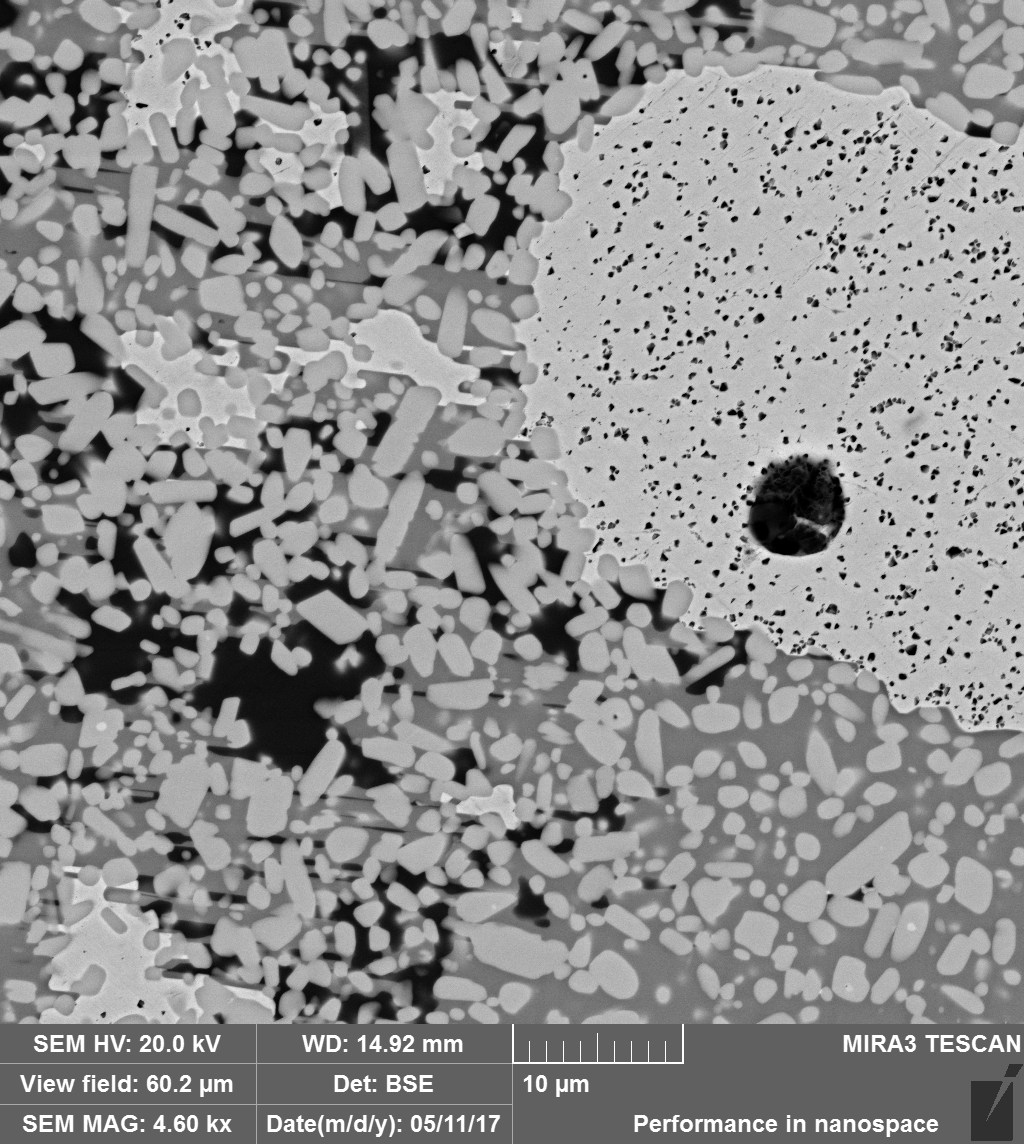 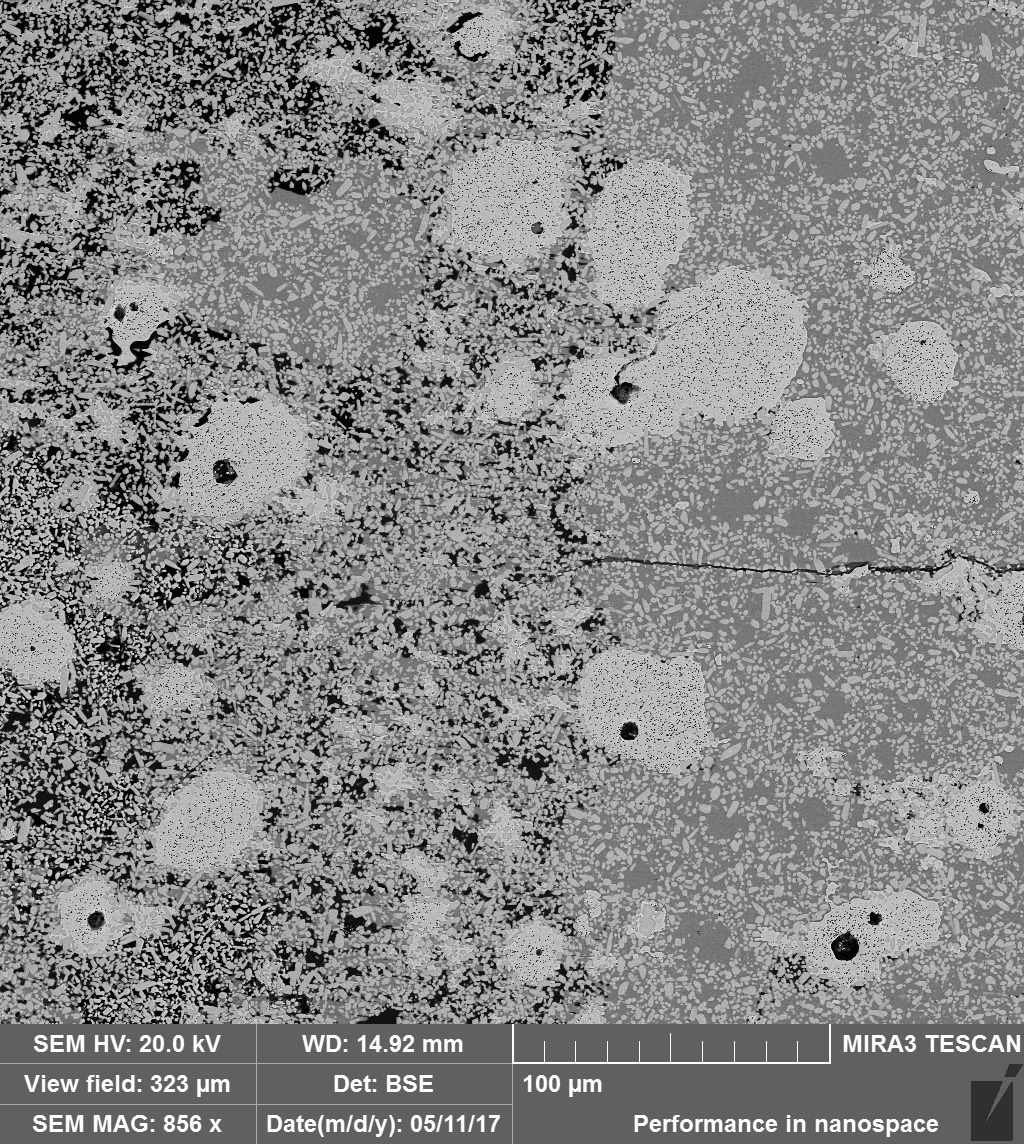 - vrstva Gd123 kryštálu
  vytvorená pri ochladzovaní

- koncentráciu Ag klesá
TC  pre Gd-007
2 mT
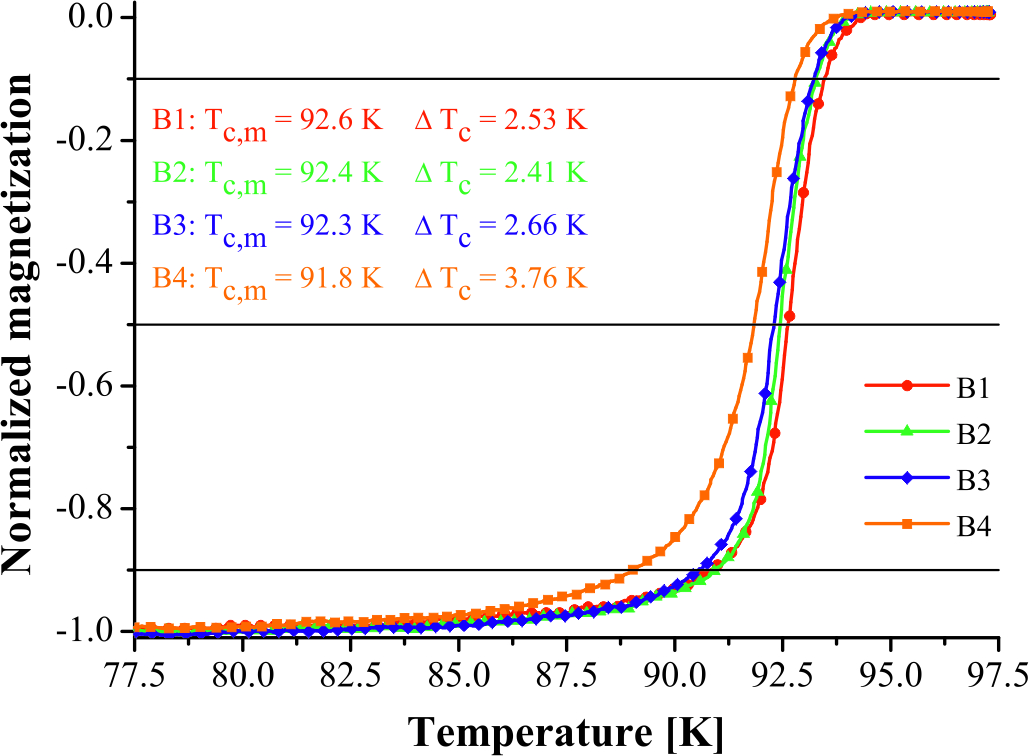 stred
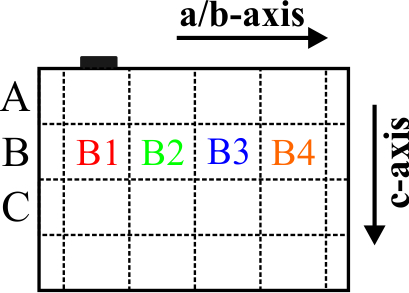 okraj
vibračný magnetometer (VSM) v meracom systéme suchého kryostatu od firmy Cryogenic Limited
JC  pre Gd-007
77 K
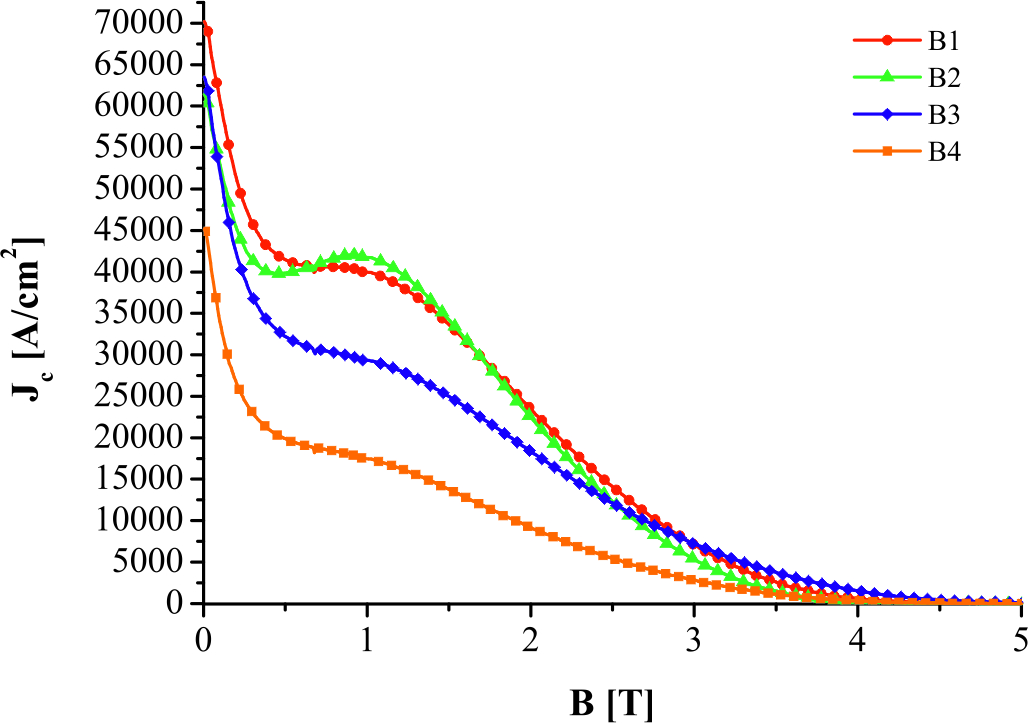 sekundárny peak efekt
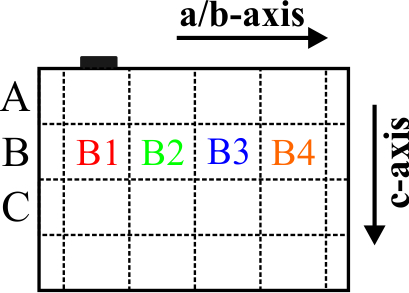 vibračný magnetometer (VSM) v meracom systéme suchého kryostatu od firmy Cryogenic Limited
YBCO + nanofibers TiO2 (UMV-SAV)
TiO2 vlákna po žíhaní
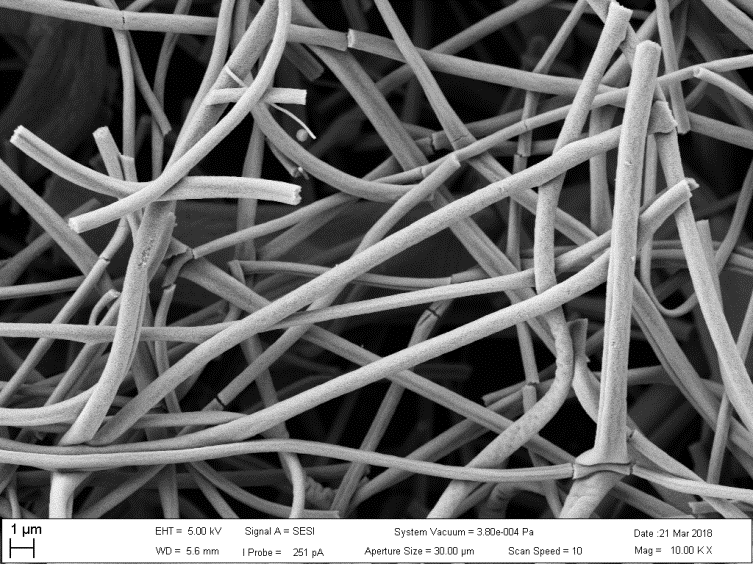 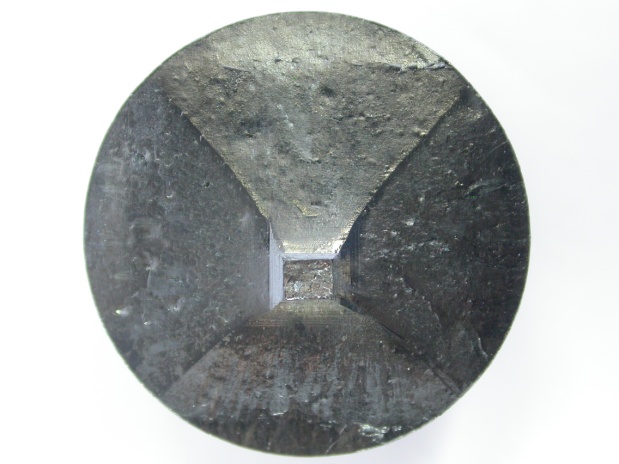 YBCO
0,05 hm.%  TiO2
hrúbka ~ 490 nm
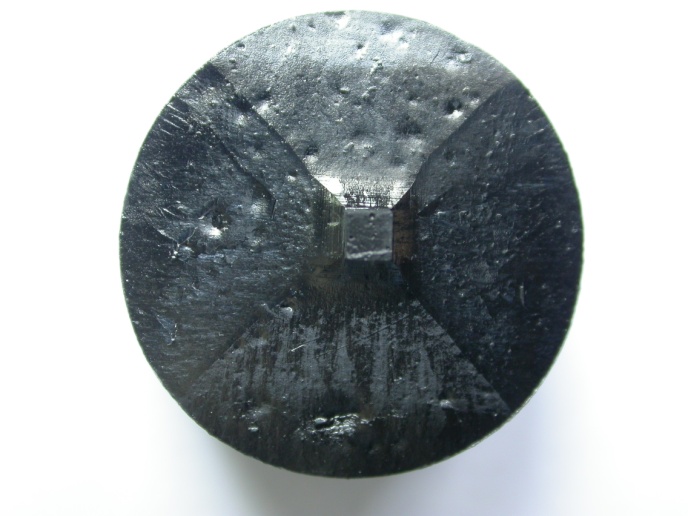 TiO2 vlákna po mletí a 7hod ultrazvuku
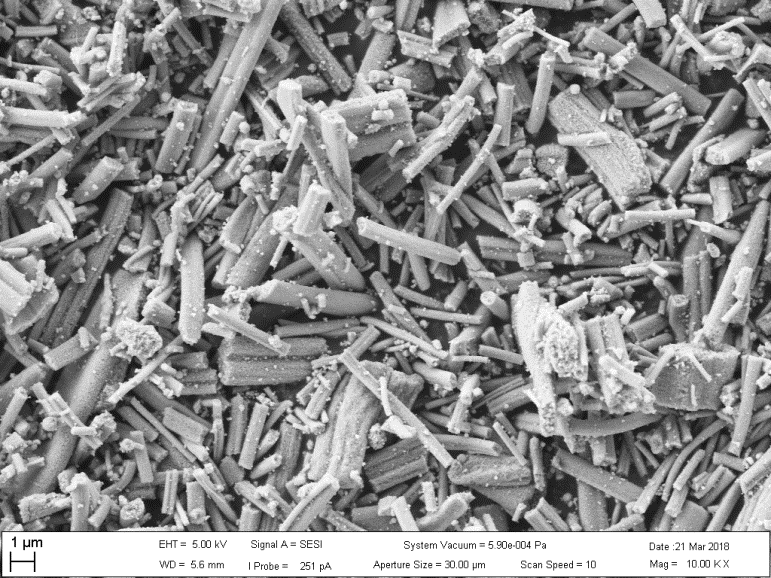 YBCO+Sm
Chia-Ming Yang, In: IEEE Transaction on Applied Superconducitivity, Vol.27, No.4, (2017)
[Speaker Notes: V rámci spolupráce skupinou prof. Dusza sa snažíme ovplyniť pinning sekundárnymi časticami]
Výstupy a ďalšie kroky
Školský rok 2017/2018
    dizertačná skúška (október)


Postup experimentálnych prác
    rast SmBCO s prídavkom striebra (na zníženie krehkosti), štruktúra, vlastnosti
    zjemnenie Sm211 mletím, rast, štruktúra, vlastnosti 
    rast YBCO+ nf TiO2, štruktúra, vlastnosti
Konferencie
    EUCAS'17, Geneva  (poster, publikovaný článok)

Change of Superconducting Properties of Single Grain Sm-Ba-Cu-O Bulk  by Sm/Ba Substitution Effect
P. Hajdová, M. Rajňák, V. Antal, L. Vojtkova and P. Diko
IEEE TRANSACTIONS ON APPLIED SUPERCONDUCTIVITY, VOL. 28, NO. 4, JUNE 2018

  PASREG'17, Tokyo (prezentácia, článok +spoluautorský článok v recenznom konaní)


Growth, microstructure and properties of GdBCO-Ag superconductor
P. Hajdová, D. Volochová, M. Rajňák, V. Antal and P. Diko

IEEE TRANSACTIONS ON APPLIED SUPERCONDUCTIVITY

Microstructure of bulk FeSe with silver addition
K. Furutani, M. Muralidhar, P. Diko, P. Hajdova, M. Jirsa, and M. Murakami
IEEE TRANSACTIONS ON APPLIED SUPERCONDUCTIVITY

      METALURGIA JUNIOR'18, Herľany  (prezentácia, publikovaný článok)

Preparation and characterization of GdBCO bulk superconductors 
Petra Hajdová, Pavel Diko
Zborník recenzovaných príspevkov z konferencie Metallurgy Junior 2018, FMMR-TUKE
Q2
Q2
Q2
Ďakujem za vašu pozornosť!
Pomoc pri experimentoch  
SEM: Ing. Pavel Diko, DrSc.
rast kryštálov: Mgr. Daniela Volochová, PhD.
DTA merania: Mgr. Vitaliy Antal, PhD.
optická mikroskopia: Ing. Monika Radušovská, PhD.
magnetizačné merania: RNDr. Michal Rajňák, PhD.